Что и как человек ест?
Составитель Мехедова Светлана Анатольевна
воспитатель
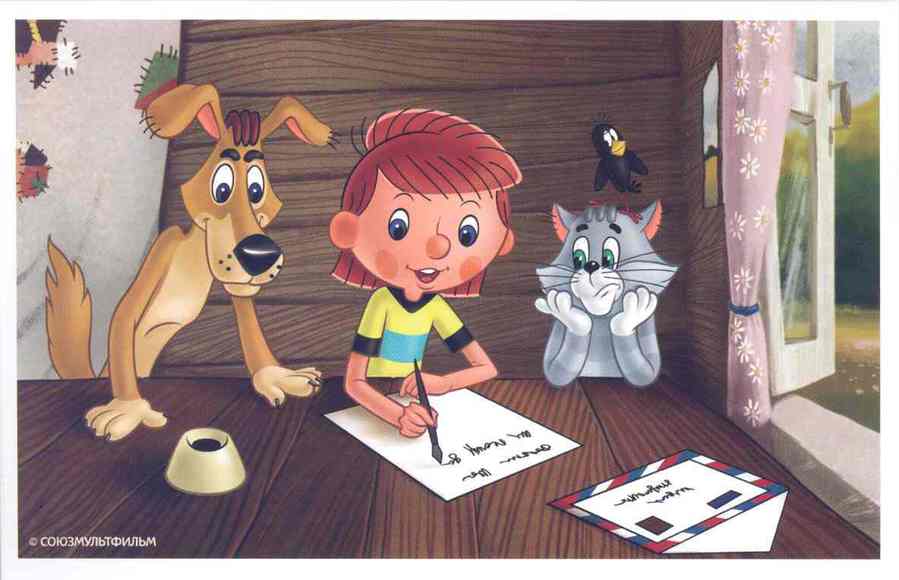 Детям старшей группы детского сада № 17 « Светлячок»
Дорогие ребята! У нас дома много разных овощей, есть рыба и мясо. Но Дядя Фёдор не хочет есть сырое мясо, а Шарик отказывается от капусты. Помогите нам разобраться кому что есть, чтобы не заболеть. Высылаем вам изображения наших продуктов и овощей.
                                                  Ждём от вас ответа! 
                                           Дядя Фёдор , Шарик и   
                                                    Матроскин.
Чем питаются кошки и собаки?
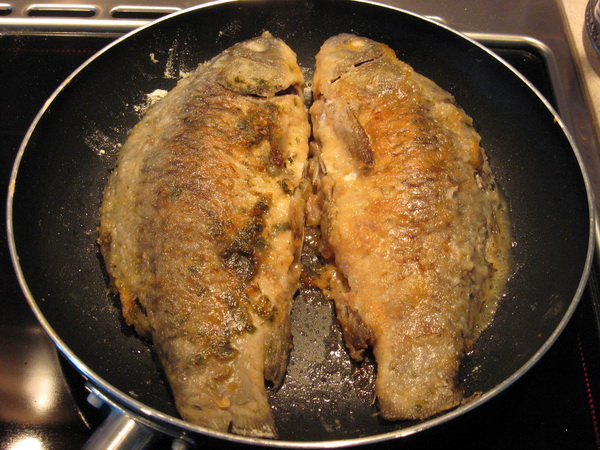 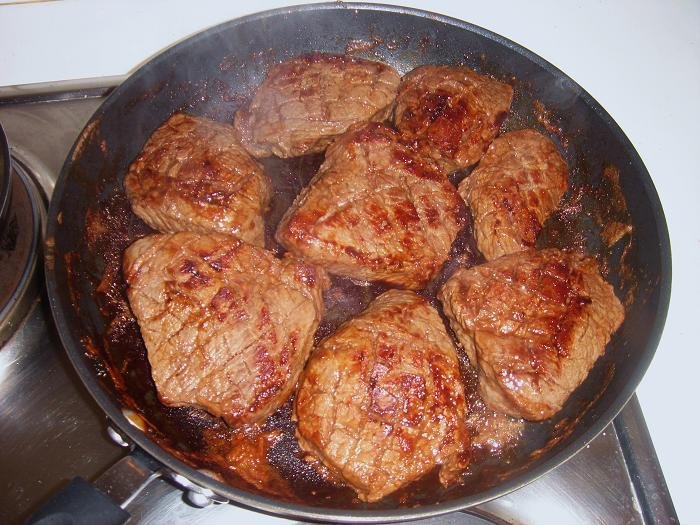 Обработка овощей.
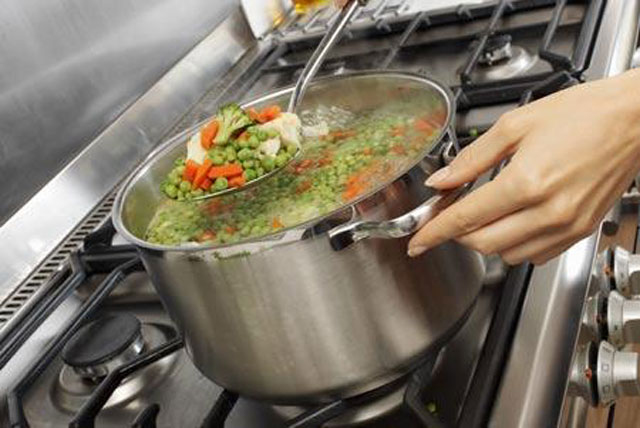 Первобытные люди
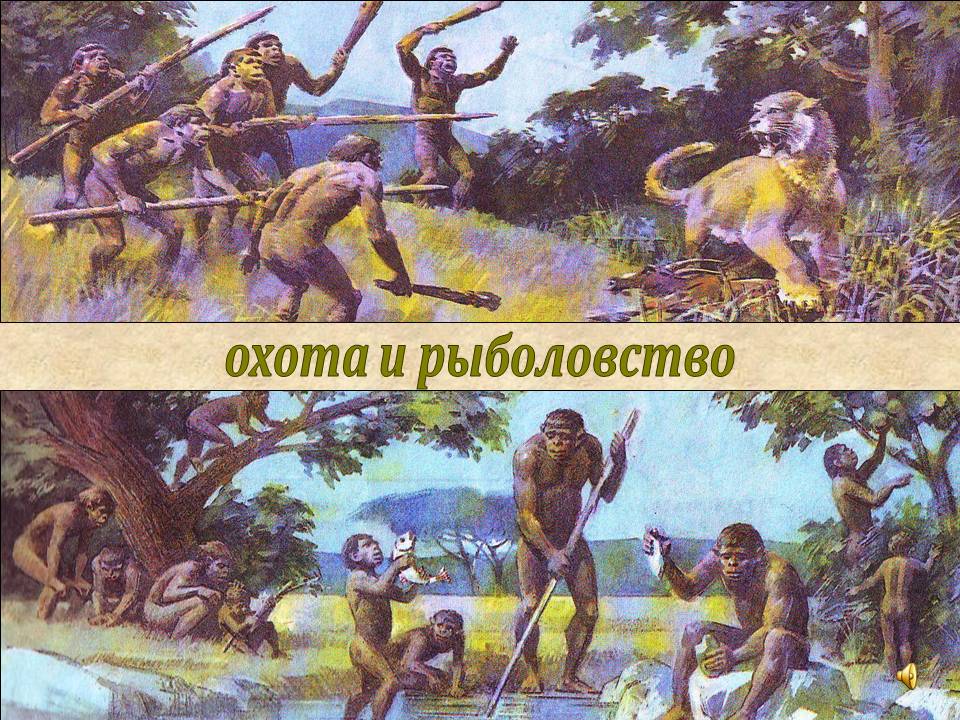 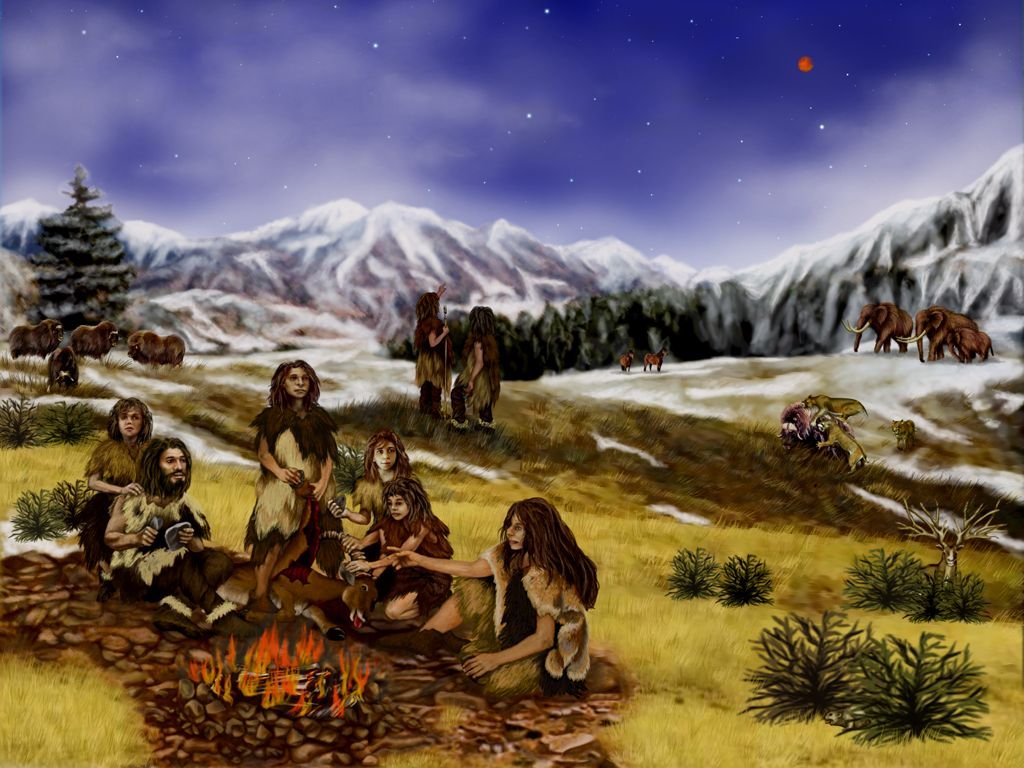 Спасибо за внимание !